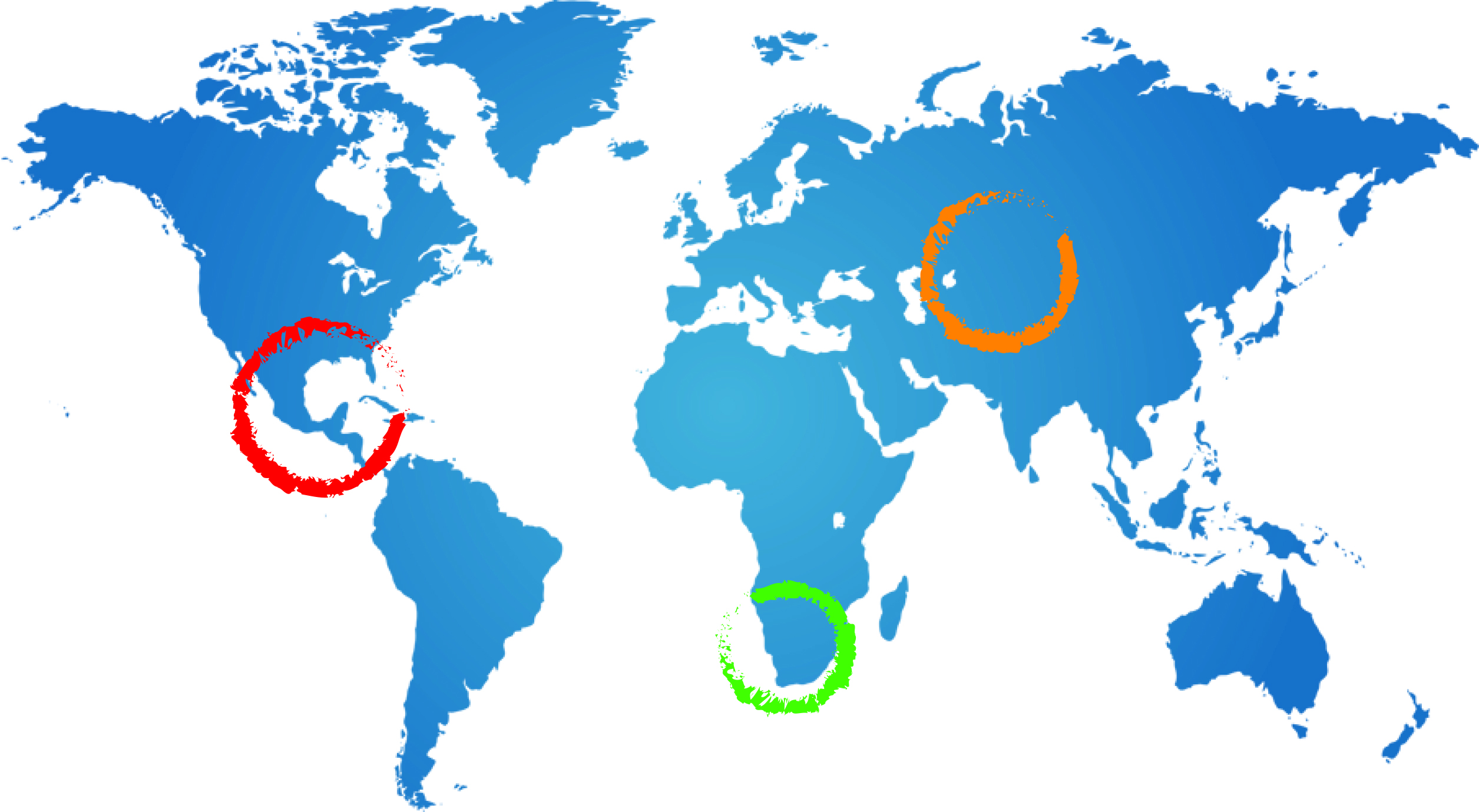 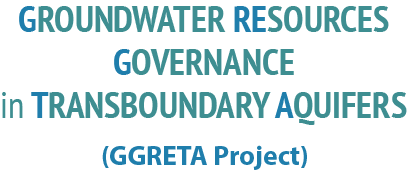 South African 
  Socio-economic and Environmental 			Aspect		   			      BE Hanise
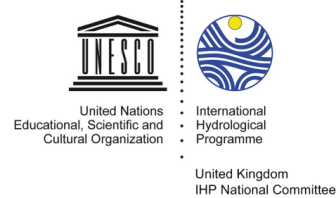 Bantu Hanise
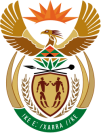 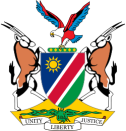 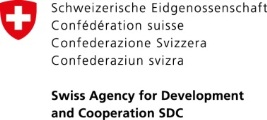 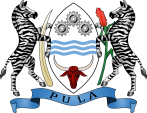 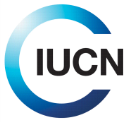 22 May 2014
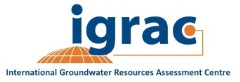 Namibia
Socio Economic and Environmental Aspects
Table of contents
Profile of the study area
Aspects around the Identified indicators and available data sources
Question and suggestions
Profile of Study area
Socio-economic
The area is in the Mier Local Municipality part of the Siyanda District Municipality
Total Population of  7,003 individuals  on an area of 22.468 km² and population density of 0.31/km²
69.2% urban and 30.9% Farms;
63.3%  Municipality water schemes and 36.7% other sources such as boreholes, springs, rain water storing tanks etc
11% have no toilets, 88.7% have toilets ( 36.9% Pits and Bucket toilets)
Economic sectors include Agriculture, tourism,  manufacturing, transport and community services (professionals which include nurses, teachers, municipality officials)
Profile….cont.
Natural environmental aspects
The area is semi arid to arid climate 
Biodiversity 
Fauna includes insects, arachnids, reptiles, small and large mammals etc
Flora- dominated by succulents, dwarf shrubs and bushes
Identified Indicators
Socio-economic
Human dependence on groundwater; 
Population density; 
Human dependence on groundwater for 	  	domestic water supply; 
Human dependence on groundwater for    	  	agricultural water supply; 
Human dependence on groundwater for 	  	industrial water supply; 
Gender  Issues
Identified Indicators
Natural Environment 
Ecosystem dependence on groundwater;
Aquifer vulnerability to pollution; 
Groundwater pollution; 
Groundwater development stress; 
Control of groundwater abstraction; 
Groundwater quality protection.
Questions and suggestions
THANK YOU